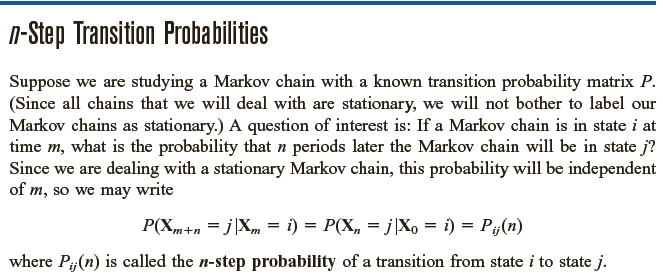 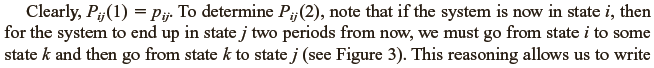 12 .  i
.

s
12

 .  j
.
s
12

 .  j
.
s
12 .  i
.

s
12

 .  j
.
s
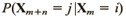 m                                        m+n
0                                                 n
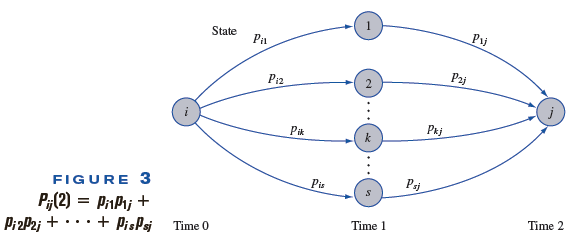 By induction it can shown that for computing pij(n) it is sufficient that we compute Pn and consider its ijth array pij(n). Generally we can consider the following equation which called Chapman-Kolmogorov equation.
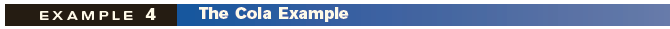 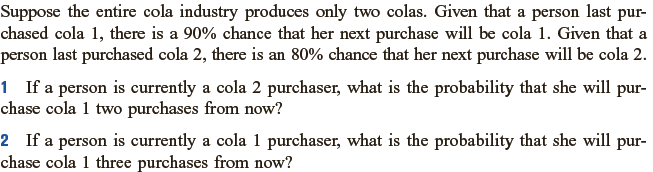 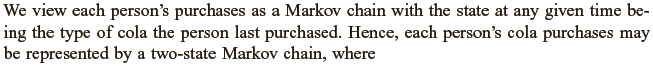 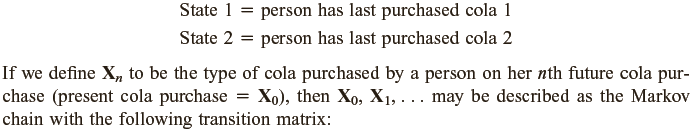 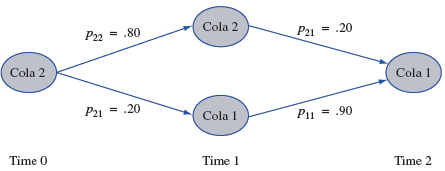 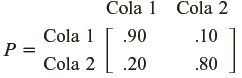 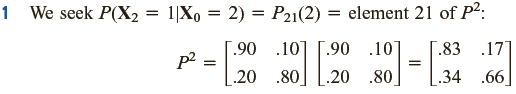 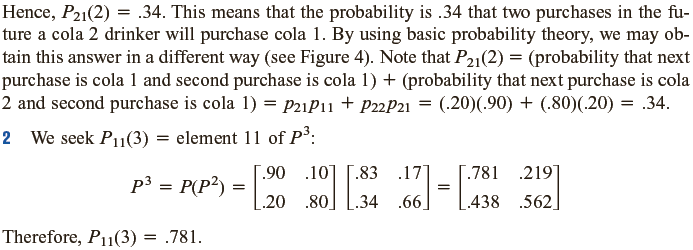 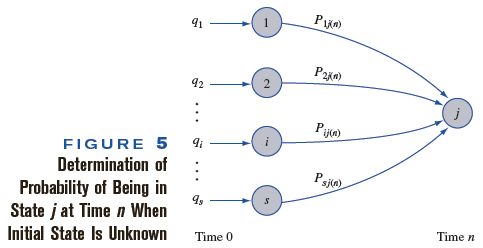 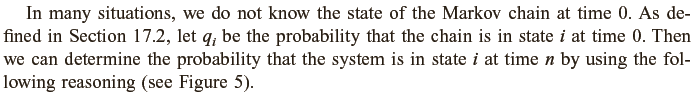 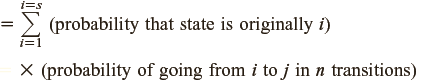 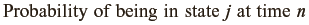 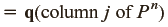 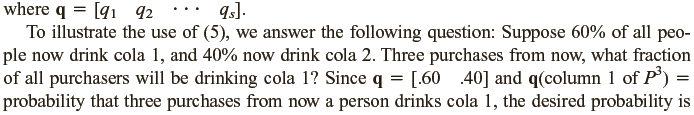 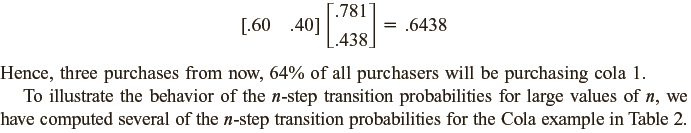 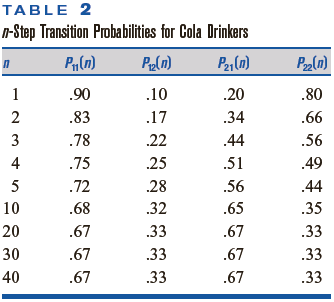 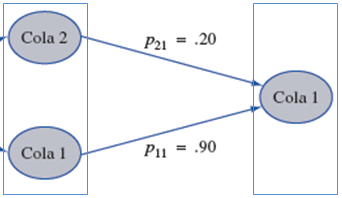 0         1          2          3
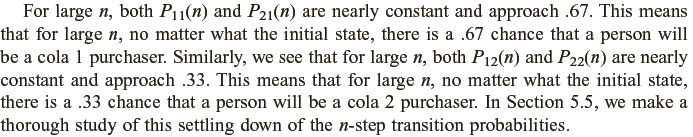